Email Etiquette
What Is Snail Mail?
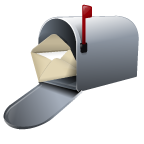 What is Email?
Stands for electronic mail
Sending and storing electronic messages via the internet
What is Email/Text/Chat Slang?
Examples:
LOL
BRB
TTYL
Discussion:
Is this appropriate in a professional setting?
What is Bcc and Cc?
Blind Carbon Copy
Carbon Copy
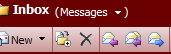 Replying to an Email
Reply button 
Reply will be sent only to the sender of the original email
Reply All button
Reply will be sent to all recipients of the original email
Email Rules
Use common sense  
Proofread messages before sending
Typing in all CAPITAL letters in an email is the equivalent of shouting!
Use spell check
Check grammar
Use proper punctuation
Email Rules
Etiquette – acceptable social behavior
Ethics – proper moral conduct
What is a Disclaimer Statement?
A statement addressing legal and confidentiality concerns
Copy/Paste
Utilize copy and paste functions in email 
You also may copy and paste URLs
Activity
Using word processor, open a new blank document
Using an internet search engine, search for “Arpanet”
Type a 3-4 sentence summary of “Arpanet” into your document
Using an internet search engine, search for “email etiquette”
Copy at least 3 email etiquette rules into your blank document
Using an internet search engine, search for “email disclaimer statement”
Copy at least 3 email disclaimer statements into your blank document
Compose an email to your teacher (Teacher’s email address)
In the subject line, type your name [i.e., Jane Doe] Email Etiquette Assignment
Copy and paste your summary for Arpanet, the 3 email etiquette rules, and the 3 email disclaimer statements into your email
Send email to your instructor